Market abuse rule and enforcement in Asia　- Recent Approaches and Activities of the SESC -
KIMATA Eiko
Director, Planning and Management Division 
Securities and Exchange Surveillance Commission
Organization and Objectives 
of the SESC
The SESC aims to ensure the fairness and transparency of markets and to protect investors., by means of:

Investigations of market misconduct including insider trading and market manipulation

Inspections concerning violations　of disclosure requirements by listed companies

Monitoring for compliance in securities business by Financial Instruments Business Operators
 
Recommendations of administrative actions or administrative monetary penalty payment orders, or filing criminal charges based on the results of the above investigations, inspections or monitoring
Prime Minister
Appointment 
(subject to Diet approval)
SESC
Chairman
2 Commissioners
Investigation/inspection
FIBOs, etc.
(Violations of law related to securities business)
Listed Companies, etc.
(Violations of disclosure regulations)
Market Misconduct
(Insider trading/Market manipulation)
When misconduct is found
Serious and malicious  misconduct
Recommendation orProposal
Filing of criminal charges
FSA
Public prosecutors
1
Strategy & Policy 2023-2025
Through proper and appropriate market oversight, the SESC will
1. Ensure market fairness and transparency, and protect investors
2. Contribute to the sound development of capital markets
3. Contribute to sustainable economic growth
Mission
Ⅱ. Effective and Efficient Investigations and Inspections
Securities inspections based on a risk-based approach
Prompt responses against market misconduct and disclosure violations
Rigorous enforcement of criminal investigation against serious and malicious cases
Proactive response to cases where investors are harmed
Strengthening of the capability to address non-traditional and new types of violations
Ⅲ. Effective Initiatives to Enhance Market Discipline
Ⅰ. Information Gathering and Analysis for Comprehensive Market Oversight
Enhancement of dissemination of information 
Further enhancement of cooperation with relevant organizations
Gathering of useful information
Appropriate understanding and analyzing of changes in the markets 
Enhancing international cooperation
Enhancement of the capability as a professional Market Oversight Agency
More advanced and efficient market oversight with digitalized technologies
Strategic development and utilization of human resources
2
Promotion of cooperation with Local Financial Bureaus
The SESC aims for markets with strong confidence, 
where market participants share the goal of sound market development and secured investor protection, fulfill their expected roles, and deliver their expertise
Listed Companies
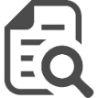 Audit Firms
Investors
Market Intermediaries
Retail Investors
Institutional 
 Investors
Compliance 
and Customer-Oriented Conduct
Proper Disclosure
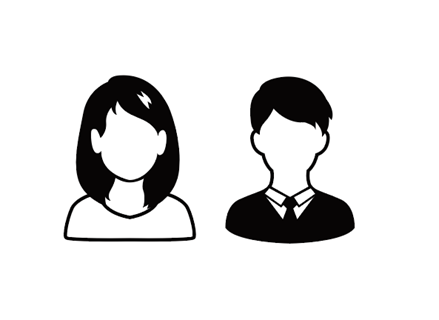 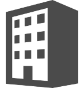 SESC
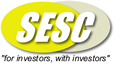 Self-discipline
Exchanges & SROs
CPAAOB
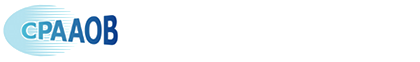 Local Finance Bureau, etc.
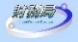 Professional Oversight
FSA
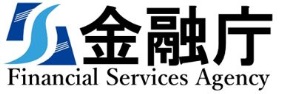 3
Example of Case :
 Complex Cross-Border Investigation
Profit
Order
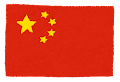 BVI
China
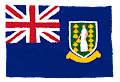 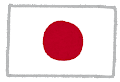 Japan
Private Business Company
(Shell Company)

Securities Account Holder
Manipulator
Sole director, Shareholder and Beneficial Owner of Shell Company
Own
Tokyo Stock Exchange
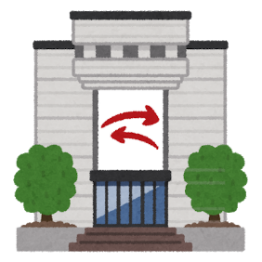 Public Stock Market
Bank Account
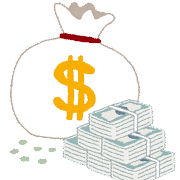 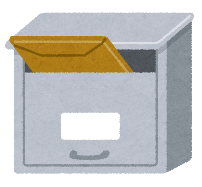 Spoofing
Profit
CFD  　Transactions
(OTC　  Derivative)
DMA
CFD Provider
(Broker)
DMA provider
(Broker)
Hedge Trading
DMA : Direct Market Access
Hong Kong
4
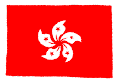 Singapore
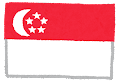 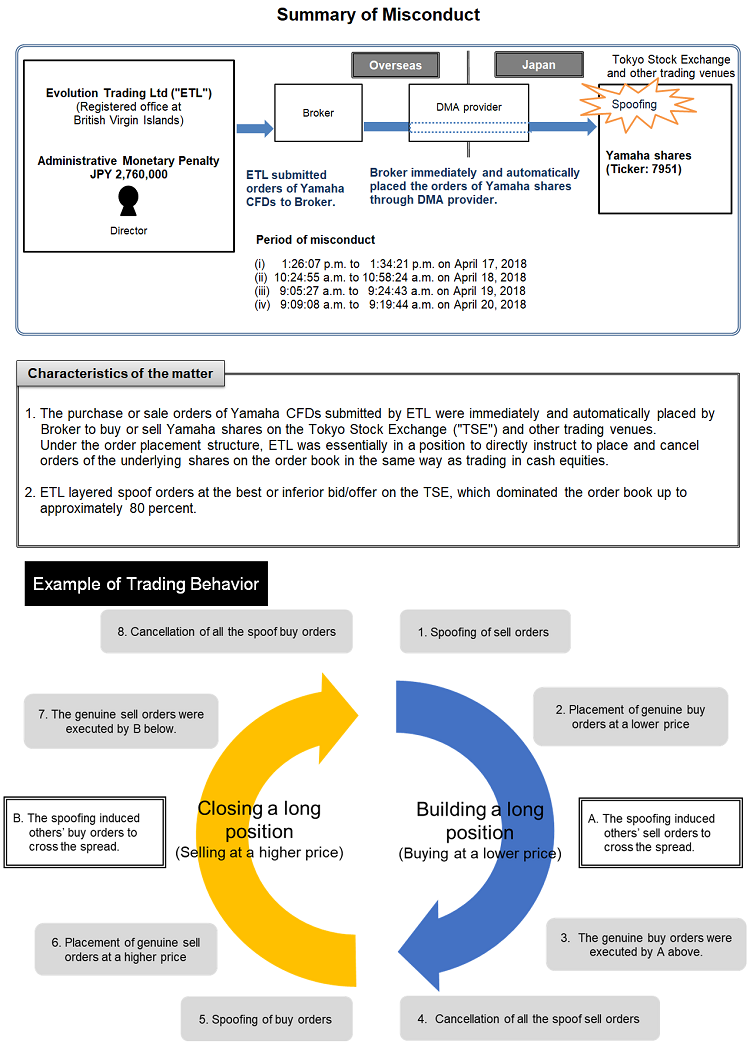 5
Way forward
Rapid and significant changes in the market environment
Emergence of non-traditional types of market misconduct

Multi-directional and multi-dimensional analysis and review of the cases
Swift, effective, and efficient inspection/investigation
Cooperation with stakeholders including self-regulatory organizations and foreign authorities
The SESC welcomes lawyers’ effort to:
have close engagement with market participants on compliance matters; and
work together to ensure the fairness and transparency of securities market
6
Thank you for your attention.
The SESC welcomes information regarding suspicious market misconduct and/or any problems about investor protection. We use the information effectively in various market surveillance activities. Information that could only be known to persons involved or close to the matter concerned is particularly useful as a key starting point for market surveillance.
SESC　Provide Information
🔍 Search
Providing Information to the SESC
https://www.fsa.go.jp/sesc/english/watch/
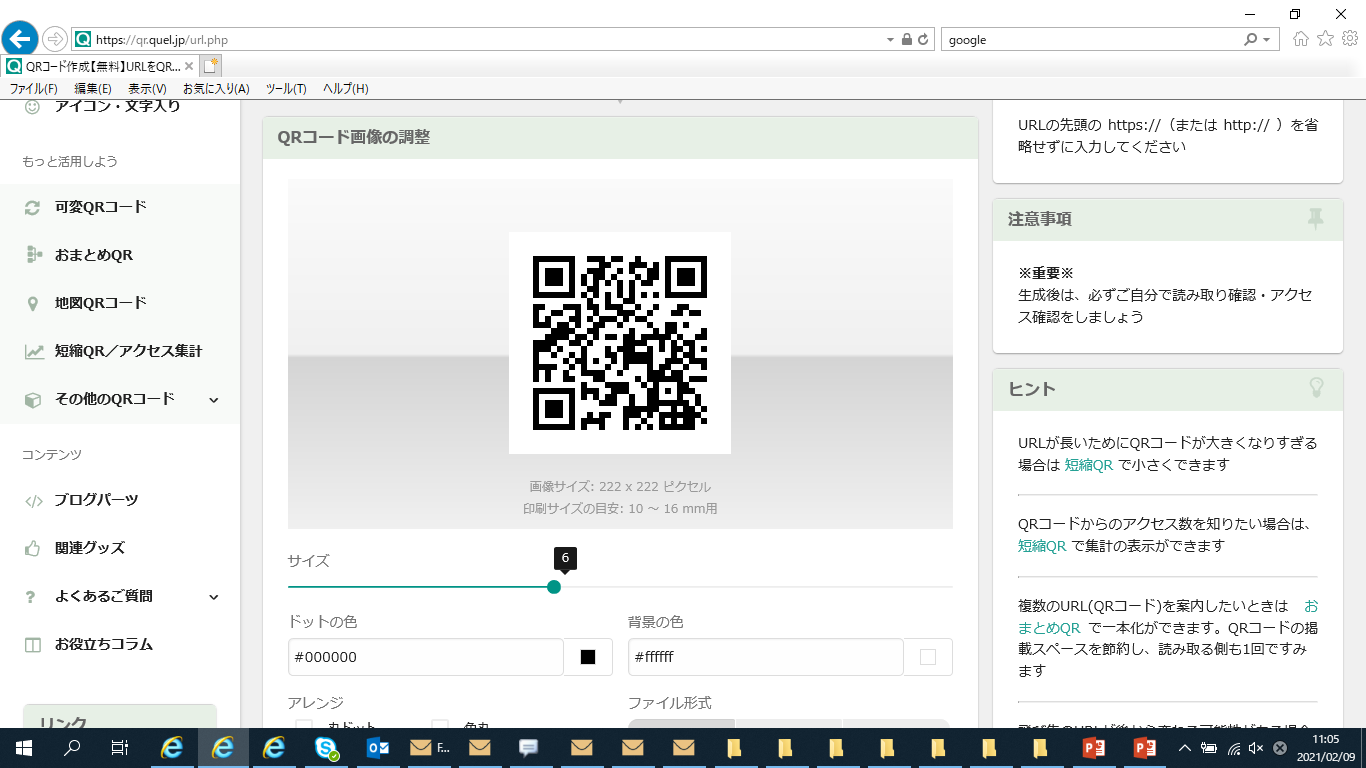 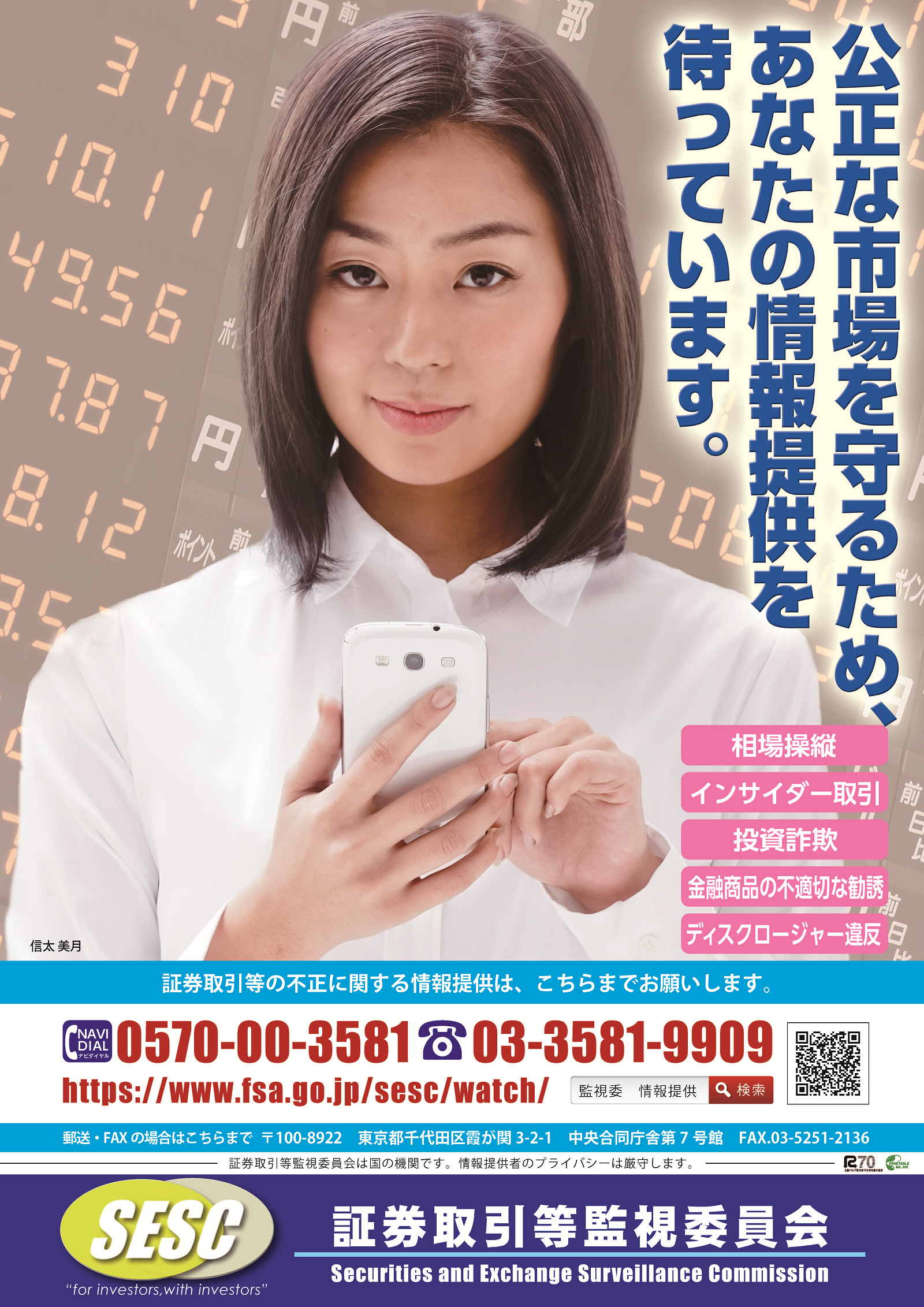 Inappropriate inducement to financial instruments
Insider trading
Market manipulation
Window dressing
Spreading of rumors
Investment scams
Suspicious transactions
Please notify the SESC online or by telephone, post, FAX or other method if you have above information.
* Please note that the SESC cannot respond to questions or provide advice.
* The SESC takes all possible security protection against the leak of the contents of the provided information including your personally identifiable information to the outside. (You can submit the information anonymously.)
＜Providing information by post or in person＞
   3-2-1 Kasumigaseki, Chiyoda-ku, Tokyo 100-8922（Kasumigaseki Common Gate West Tower） 
　 Securities and Exchange Surveillance Commission Market Surveillance Division
7